عنوان مقاله: «چپ اسلامی »و «توسعة لیبرالی» در ایران (مورد مطالعه: سازمان مجاهدین انقلاب اسلامی)
منبع:0مطالعات و تحقيقات اجتماعي در ایران / دورة 6، شمارۀ 1، بهار 1396: 41-66 
نویسندگان: یوسف اباذری محمد روزخوش
چکیده
هدف این پژوهش تأملی جامعه شناختی در رویکرد جناح «چپ سنتی» به «توسعه» در سال های پس از جنگ( 1376- 1384( است. توسعه در این پژوهش به تغییر اجتماعی سازمان یافته تعبیر شده است .در این پژوهش، در قالب مطالعه ای موردی بر سازمان مجاهدین انقلاب اسلامی- به عنوان یکی از مهم ترین و منسجم ترین و «ایدئولوژیک ترین» تشکل های این جناح- تمرکز شده است. سپس نقد آنان بر سیاست تعدیل اقتصادی و واکنش آنان به نسخ های از همین سیاست و مشارکت آن ها در  «پروژۀ توسعة سیاسی» در عصر اصلاحات در چارچوب تغییر مناسبات سیاسی و ایدئولوژیک پی گرفته شده است.
رویکرد جناح «چپ سنتی» به «توسعه
چکیده
این تشکل پیش از دوم خرداد منتقد جدی سیاست تعدیل اقتصادی بود و آن را  «پروستاریکای نظام جمهوری» اسلامی می شمرد. قرارگرفتن در جایگاه اپوزیسیون قانونی، فروپاشی شوروی و «بحران» در ایدئولوژی چپ، تغییرات اجتماعی و فرهنگی و برآمدن ارزش ها و خواست ها و نیروهای اجتماعی جدید در کشور و مواجهه با بحث های تازة فکری ،سازمان را در مدار تحول قرار داده است ،اما آنچه معنا و مسیر و نمای بیرونی این تغییر را تعیین می کند، رخدادی پیشامدی و حادث3 است: دوم خرداد.
جایگاه اپوزیسیون قانونی
. پس از دوم خرداد سازمان هویتی اصلاح طلبانه می یابد و بازسازی نظم سیاسی را در صدر اهداف خود می نشاند، اما به عنوان عضوی مهم از ائتلاف اصلاح طلبی و با منطق اولویت دادن به بازسازی نظم سیاسی، لاجرم از بخشی از اهداف خویش ،به طور عمده در حیطة اقتصاد، پس می نشیند و بر این انگاره تکیه می کند که هر تحولی از مسیر توسعة سیاسی و اصلاح ساخت قدرت می گذرد. این رویکرد پیامدهای متنوعی چه در عرصة نظر و چه در حیطة پرکتیس های سیاسی و اجتماعی دارد .در پژوهش حاضر ،سویه های مختلف این رویکرد و ناسازه های مضمر در آن نشان داده می شود.
پرکتیس های سیاسی و اجتماعی
واژه های کلیدی:
تعدیل اقتصادی ،توسعة سیاسی، جامعة مدنی ،چپ خط امام، سازمان مجاهدین انقلاب اسلامی.
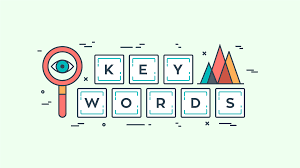 مقدمه
گفتارهای عدالت خواهانه و چپ گرایانه در انقلاب ایران سهمی بسزا داشتند. انقلاب در شعارهایش «مستضعفان»، «زاغه نشینان»، «کوخ نشینان»، «توده ها» و «فقرا» را فرامی خواند، آنان را می ستود و به ایشان وعده می داد که میراث دار و میراث خوار انقلاب اند. همین گروه ها بخش عمده ای از پایگاه اجتماعی حکومت برآمده از انقلاب را شکل دادند. در خطبه ها و خطابه های دهة اول انقلاب، محرومان و مستضعفان در مقام ولی نعمتان انقلاب محترم شمرده می شدند و آنان صاحبان حقیقی کشور معرفی می شدند؛
چنان که هر سیاستی با استناد به منافع و مصالح آنان توجیه می شد. نظام نوپای انقلابی رتوریک ضدغربی و ضدسرمایه داری داشت؛ هم الگوی سوسیالیستی را نفی می کرد و هم از راه سومی سخن می گفت که نه با «نابرابری» و «فساد» جهان غرب نسبتی داشت و نه با «الحاد» و «اشتراک» بلوک شرق .
«نابرابری» و «فساد» جهان غرب
«الحاد» و «اشتراک» بلوک شرق .
پس از آنکه نبرد قدرت در ایران پساانقلابی به سود گروه های طرفدار شکل گیری نظام جمهوری اسلامی خاتمه یافت، نوعی شکاف و اختلاف در میان خود این گروه ها پدیدار شد. دو گروه موسوم به «جناح بازار» یا «جناح راست» و «جناح رادیکال» یا «جناح چپ» در طرفین این شکاف قرار گرفتند. جناح چپ یا رادیکال با گرایش های عدالت خواهانه، دولت گرایانه، استقلال طلبانه و مواضع ضدسرمایه داری و ضداستثماری شناخته می شد.
مواضع ضدسرمایه داری و ضداستثماری
این گروه تا سال 1368 نفوذ گسترده ای در هیئت حاکمه و به ویژه دولت داشت. با درگذشت بنیانگذار جمهوری اسلامی و تحولات سیاسی و اجتماعی، چپ سنتی به حاشیة قدرت رانده شد و در جایگاه نوعی «اپوزیسیون قانونی» درون حاکمیت قرار گرفت. با آغاز سیاست تعدیل اقتصادی که از جانب منتقدان «بنیادگرایی بازار» و «انقلابی ساکت درون انقلاب ایران» توصیف شده است (اباذری ،(1393 ،
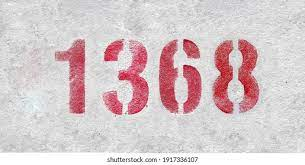 جناح «چپ درون نظام» به منتقد جدی آن بدل شد؛ زیرا آن را مغایر با ارزش ها و آرمان های انقلاب می دانست. با وجود این، پس از رخداد دوم خرداد و تبدیل چپ های خط امام2 به اصلاح طلبان دوم خردادی ،آن ها در کنار پروژة «توسعة سیاسی»، با شکلی از همان الگوی اقتصادی و برنامة توسعه همراه شدند که پیش تر نفی می کردند. به این ترتیب، این پرسش ها مطرح می شوند: این تغییر چگونه رخ داد؟ چپ های خط امام در قالب کدام مناسبات سیاسی و ایدئولوژیک با سیاست تعدیل مخالفت کردند و کدام مناسبات آن ها را به تجدیدنظر در باورهایشان فراخواند؟ 
1-در میان انقلابیون افرادی همچون مهندس بازرگان و در میان تحلیلگران افرادی مانند آصف بیات، سهم شعارهای عدالت خواهانه و توده ستایانه را در گفتار انقلابیون به ویژه نیروهای اسلامی، به جز در آخرین روزهای پیروزی، ناچیز می دانند (بازرگان ،1363: 39؛ بیات ،1379: 86- (88. با وجود این، بی شک در دهة نخست انقلاب «مستضعفین» و «لایه های فرودست جامعه» در کانون گفتار سیاسی مسلط قرار داشتند. 
2-برخی نویسندگان نیروهای چپ درون حاکمیت را «چپ واقعی» نمی دانند، اما در این پژوهش از ترم های رایج استفاده می شود.
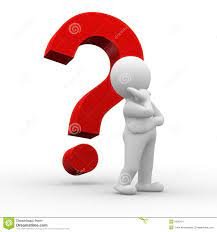 مواضع و دیدگاه های سازمان مجاهدین انقلاب اسلامی مبین یکی از منسجم ترین اشکال ایدئولوژی توسعه در میان کل گروه های سیاسی و فکری درون حاکمیت جمهوری اسلامی است این تشکل از همان ابتدای دهة 1370 تلاش کرد تا واکنشی تئوریک به سیاست تعدیل نشان دهد و بر پایة آن تحلیلی منسجم از صورت بندی نیروهای سیاسی در ایران ارائه دهد.
واکنشی تئوریک به سیاست تعدیل
این «طیف بندی» تا مدت ها به بنیانی برای تحلیل اجتماعی جریان های سیاسی ایران تبدیل شد و حتی به متون آکادمیک نیز راه یافت، چنانکه کاربرد مفاهیمی مانند «راست سنتی»، «راست مدرن» و «چپ سنتی» پس از انتشار سلسله مقالات نشریة عصر ما در متون مختلف رایج شد .
پس از دوم خرداد نیز برخی راهبرد های مشهور جبهة اصلاحات همچون «آرامش فعال» و «بازدارندگی فعال» پیشنهاد این سازمان بود .محدودبودن شمار اعضای گروه و هم زمان سهم عمدة این گروه در تحلیل و نظریه پردازی و تعیین خطمشی ها و راهبرد های جبهة اصلاحات موجب شده است گاه از آن ها با توصیف های کنایه آمیز ژورنالیستی همچون «کلوپ استراتژیست ها» یاد شود.
توصیف های کنایه آمیز ژورنالیستی
به این ترتیب، تأملی جامعه شناختی در جهت گیری ها، برنامه ها، مواضع و دیدگاه های سازمان مجاهدین انقلاب اسلامی به عنوان یکی از مهم ترین و منسجم ترین گروه های درون حاکمیت و تحلیلی از چگونگی تغییر این مواضع و دیدگاه ها در بافت سیاسی و ایدئولوژیک زمانه، بخش هایی از داستان پرماجرای توسعه در ایران پس از جنگ را آشکار می سازد.
داستان پرماجرای توسعه در ایران پس از جنگ
در این پژوهش ،در قالب یک مطالعة موردی رویکرد این گروه مؤثر و «گفتمان ساز» به توسعه در ایران پس از جنگ (از 1368 تا (1384 در متن مناسبات سیاسی و ایدئولوژیک زمانه قرار داده می شود. از آنجاکه «رتوریک توسعه» سهم مهمی در شکل دادن به ایدئولوژی ها و گفتمان های سیاسی در ایران داشته است، این پژوهش در عین حال تحلیلی دربارة تغییر گفتمان سیاسی «چپ سنتی»، در نمونة سازمان مجاهدین انقلاب، نیز است.
سازمان مجاهدین انقلاب
پرسش های پژوهش
پرسش های اصلی این پژوهش را م یتوان چنین صور تبندی کرد: 
1- رویکرد سازمان مجاهدین انقلاب اسلامی (به عنوان نمونه ای شاخص و گویا از گروه های «چپ خط امام» و سپس «اصلاح طلب») به توسعه چه بود؟ 
2- این رویکرد به توسعه در کدام بافت سیاسی و ایدئولوژیک تبلور یافت و تغییر کرد؟ 
پاسخ این پرسش با تقسیم آن به دو پرسش فرعی دربارة دو دورة زمانی، یکی پیش از دوم خرداد و دیگری پس از آن، دنبال می شود.
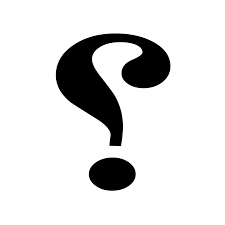 مبانی نظری
مصطفی ملکیان به گلایه می گوید که هرچه «در کتاب ها، رساله ها و مقالات تدقیق  می کند» معنای واژة توسعه را نمی فهمد؛ زیرا از دید وی این واژه در متون مختلف در چندین معانی گوناگون ب هکار رفته است که نم یتوان قدر مشترکی از آن ها بیرون کشید (ملکیان ،(1393. با این همه، توسعه فقط واژه ای در کتاب ها و رساله ها نیست، بلکه مفهومی است که مبنای بسیاری از برنامه ها و سیاست های کلان اقتصادی و اجتماعی است. ذیل این مفهوم و در قالب برنامه های توسعه، ساخت اجتماعی و اقتصادی کشورها تغییر کرده و زندگی روزمرة مردم دگرگون شده است.
معنای واژة توسعه را نمی فهمد
این نکتة درستی است که مفهوم توسعه حتی در متون تخصصی همواره معنای یکسانی ندارد .ندروی نپیترز «معانی »مختلف توسعه از آغاز قرن نوزدهم تا شروع هزارة جدید را در جدولی گنجانده است (ندروی نپیترز ،2010: 7). این جدول چنان تنظیم شده است که گویی در هر دهه از قرن بیستم یک یا دو برداشت از توسعه مسلط بوده است؛
گویی در هر دهه از قرن بیستم یک یا دو برداشت از توسعه مسلط بوده است
برای مثال ،در دهة 1980 «توسعة انسانی» و «نئولیبرالیسم» و در دهة 1990 «پساتوسعه» معناهای مسلط از توسعه معرفی شده اند. در پژوهشی گسترده تر و نزدیک تر به موضوع تحقیق حاضر، فیلیپ مک مایکل طرحی تاریخی از تحول نظری و عملی مفهوم توسعه از دهة چهل قرن بیستم تا پایان همین قرن عرضه می کند. او در برداشتی کلان از توسعه، آن را با مفهوم تغییر اجتماعی مرتبط می داند (مک مایکل، (2004. این تلقی از توسعه به «تغییر اجتماعی سازمان یافته» نیز تعبیر شده است (فلور و فلورا ،2005: 496). در این تلقی، توسعه نه تنها اجرای یک برنامة اقتصادی، بلکه هم تافته ای اقتصادی، اجتماعی و سیاسی است.
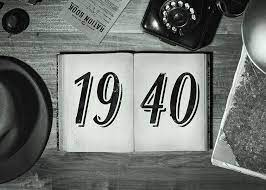 این انگاره به طور مشخص داستان توسعه و نوسازی را در کشورهای غیرغربی به خوبی قابل فهم می سازد، زیرا در این کشورها نوسازی و توسعه به طور عمومی از بالا و در قالب برنامه ها و پروژه هایی در راستای بازسازی نظم اجتماعی و اعمال تغییر اجتماعی طراحی و اجرا شده است .
چنین برداشتی از توسعه ممکن است چارچوبی را برای فهم برنامه های کلان توسعه در ایران فراهم آورد؛ چه این برنامه اصلاحات ارضی1 باشد، چه سیاست تعدیل ساختاری اقتصاد و چه توسعة سیاسی در عصر اصلاحات .اقتصاددانان و اصحاب توسعه نیز آن گاه که تلاش کرده اند به تعریفی جامع از مفهوم توسعه دست یابند به چنین نگاهی نزدیک شده اند. شایان ذکر است جامعه و مردم همچون مادة منفعلی نیستند که به شکل برنامه های توسعه درآیند .
 1. اریک هوگلاند در کتاب زمین و انقلاب در ایران به اختصار دربارة خاستگاه های سیاسی و ایدئولوژیک اصلاحات ارضی بحث                                                                                                                                              کرده است (هوگلاند ،1392: 90- 96).
نحوة مواجهة مردم ممکن است به یک برنامة توسعه یا نوسازی خاتمه دهد و آن را منتفی سازد (همچون نوسازی عصر پهلوی) یا آن را به مسیرهایی رهنمون شود که حتی در تصور طراحان و مجریان هم نم یگنجد. 
این تعریف از توسعه همان قدر که جامعیت این مفهوم را حفظ م یکند، پژوهش و تحلیل را دشوار می سازد؛ زیرا آن قدر کلی و کلان است که بخش اعظم جریانات جامعه را دربرمی گیرد و همچنین این شکل از مفهو م پردازی توسعه مبنایی مستحکم برای پژوهش فراهم نمی آورد، هرچند توجه به آن برای درک موضوع راه گشا و کلیدی است.
مفهو م پردازی توسعه
در سطح انضمامی، مراد از توسعه همان برنامه ها و سیاست هایی است که ذیل عنوان برنامه های توسعه در ایران پس از جنگ اجرا شده است و نیز شامل نتایج و پیامدهای آن برنامه ها می شود. 
«سیاست های توسعه در دورة پس از جنگ »کم وبیش روشن است .این عنوان عمدتاً «توسعة اقتصادی» در دورة هاشمی در برنامة تعدیل اقتصادی تبلور یافت و نسخة تعدیل شدة همین برنامه ب هعلاوة «توسعة سیاسی» در دورة سیدمحمد خاتمی را به یاد ما می آورد.
وقتی توسعه به تغییر اجتماعی سازمان یافته تعبیر می شود ،سیاست و ایدئولوژی- که در کانون تحقیق حاضر قرار دارند- سهمی بسزا در بحث می یابند. هر پروژة کلان توسعه به برنامه یا اراده ای سیاسی گره م یخورد. اگر سطح تحلیل ما نظام سیاسی و ساختار دولت- ملت باشد، اجرای هر برنامة توسعه به بسیج نیروها و امکانات کشور بستگی دارد. این مسئله نیز تابعی از صور تبندی اقتصادی- اجتماعی مسلط، ساخت هیئت حاکمه و پایگاه اجتماعی و ایدئولوژی بخش های مختلف آن است. ارزش ها و ایدئولوژی های توسعه سویة طبقاتی بارزی دارند؛
صور تبندی اقتصادی- اجتماعی مسلط،
 ساخت هیئت حاکمه و پایگاه اجتماعی و ایدئولوژی
بنابراین، این امر که یک حزب یا سازمان سیاسی منافع چه طبقات و اقشار اجتماعی( یا سیاسی) را بازتاب م یدهد و خود را نمایندة کدام طبقات و اقشار جامعه م یداند و برای کسب نمایندگی کدام لایه های اجتماع تلاش م یکند بر رویکرد آن به توسعه تأثیر بسیاری دارد.
این واقعیت را نیز نباید از یاد برد که فضای فکری- فرهنگی و ایدئولوژی های مسلط زمانه- و از جمله در سطح منطق های و جهانی- تا حد زیادی ذهنیت رایج را دربارة توسعه برم یسازند و افزون بر آن هر رویکرد رقیبی را وامی دارند تا نسبت خود را با «جو فکری مسلط» تعیین کند؛ بنابراین، رویکرد هر حزب یا گروهی به توسعه را فقط می توان در پرتو تحلیلی از فضای فکری کلان در سطح ملی و جهانی درک کرد.
براساس مباحث مطرح شده ،وقتی از رویکرد سازمان مجاهدین انقلاب اسلامی به توسعه سخن گفته می شود ،واکنش این سازمان به توسعة اقتصادِیِ «عصر سازندگی» و نیز دیدگاه ها و عملکرد این گروه به عنوان بخشی مؤثر از جریان اصلاح طلبی در سال های پس از دوم خرداد بررسی می شود. با توجه به موضوع تحقیق، این رویکرد در محدودة زمینه های ایدئولوژیک و جایگاه سیاسی این گروه بررسی می شود که در این تحقیق مهم و تعیین کننده فرض شده است.
جریان اصلاح طلبی
در چارچوب این نگاه، برآمدن سیاست های توسعه در ایران پس از جنگ و نیز موضع گیری و مفهوم پردازی دربارة توسعة موجود در منظومه ای از مناسبات سیاسی و ایدئولوژیک (همچون توازن قدرت سیاسی، تبار سیاسی گروه های مختلف ،پایگاه اجتماعی و طبقاتی آن گروه ها، بنیان های فکری و ایدئولوژیک آن ها، تحول در مبانی ایدئولوژیک، ملاحظات قدرت و شکل گیری یا فروپاشی ائتلاف های سیاسی) قاب لتحلیل است.
روش تحقیق
این پژوهش از نوع مطالعة موردی است .در این نوع از تحقیق، از روش های مختلف جمع آوری تحلیل داده استفاده می شود. در این پژوهش، از تحلیل سند و تحلیل مضمون و در اندک مواردی برای پاسخ به ابهامات از مصاحبه با «مطلعان» بهره برده شده است. مهم ترین مرجع تحلیل در این پژوهش ،نشریة عصر ما در ارگان سازمان مجاهدین انقلاب اسلامی است که نقشی مهم در جریان «چپ خط امام» و سپس اصلاح طلبی ایفا کرده است. بسیاری از متون دیگر اعم از مصاحبه ها و سخنرانی های اعضا و تقریباً تمام بیانیه های رسمی سازمان در زمان حیات آن (از 1373 تا (1388 نیز بررسی شده اند. عصر ما در اواخر سال 1380 توقیف شد؛ بنابراین، دی دگاههای سازمان در سال های بعد در بیانیه ها و مصاحبه های افراد شاخص آن جست وجو شده است. 

------------------------
. Case Study 1
2- در دائره المعارف مطالعة موردی (میلز ،(2010، مدخل هایی با عنوان تحلیل سند و تحلیل مضمون وجود دارد که کاربرد این روش ها در مطالعة موردی شرح داده  میشود. در پژوهش براون و کلارک 2006)) نیز مراحل تحلیل مضمون «گام به گام» معرفی شده است.
هدف این پژوهش فقط مطالعة دیدگاه ها و ای دههای سازمان مجاهدین انقلاب نیست، بلکه هدف اصلی آن قراردادن این ایده ها در بافت اجتماعی و سیاسی انضمامی و در متن تغییرات اجتماعی است. مطالعة موردی این امکان را به محقق می دهد که چنین هدفی را پیش ببرد .همان طورکه روش شناسان متعددی یادآوری کرد هاند، مطالعة موردی یک راهبرد پژوهشی است که از روش های متنوعی بهره می جوید و با هدف های معرفتی مختلفی از جمله نظریه سازی یا بسط و تکمیل نظریه های موجود سازگار می شود( یین، 1391: 51- 56؛ جورج و بنت، 2005؛ وودساید، 2010: فصل اول؛ گرینگ، 2007).
نظریه سازی یا بسط و تکمیل نظریه های موجود
شایان ذکر است خلاصه کردن این نوشته به منظور تبدیل شدن به شکل فعلی و همسازشدن باملاک های «نشریات علمی»، موجب فرونهادن بسیاری از شرح ها و تحلیل ها و نقل قول ها و شواهد تاریخی و متنی و نوعی گسیختگی ناگزیر در متن شده است.
تاریخچة مختصر سازمان مجاهدین انقلاب اسلامی
سازمان مجاهدین انقلاب اسلامی که تلفیقی از مبارزان مذهبی چپ و راست بود، ابتدای انقلاب تشکیل شد و پس از چندی در نتیجة اختلافات داخلی شدید میان دو طیف چپ و راست آن منحل شد. این اختلاف و انشعاب اولین عرصة ظهور و بروز دوگانة چپ و راست در جمهوری اسلامی معرفی شده است (عصر ما، شمارة 6، 7 دی (1373.
دو گرایش اصلی بلوک قدرت در دهة 1360 چنین توصیف شده اند: گرایش اول «اشرافی- بازاری- سنتی» و گرایش دوم «خرده مالکانه- رادیکال- سنتی .»گرایش دوم بیشتر مجلس سوم را در اختیار داشت و تشکل هایی مانند سازمان مجاهدین انقلاب اسلامی، مجمع روحانیون مبارز، دفتر تحکیم وحدت ،خانة کارگر و انجمن اسلامی معلمان در آن نقش محوری داشتند .این گرایش  «از نوعی اقتصاد اسلامی، اصلاحات ارضی، قسط و عدالت، مداخلة دولت در اقتصاد، وضع قانون کار، ملی کردن تجارت خارجی، منع ثروت اندوزی و... حمایت می کرد» (بشیریه، 1382: (82. شاخة چپ سازمان مجاهدین انقلاب اسلامی در دهة 1360 بخشی قدرتمند از «چپ خط امام» بود و به ویژه در دولت میرحسین موسوی حضور مؤثری داشت.
با آغاز «عصر سازندگی» آن ها همچون سایر گروه های «چپ خط امام» به حاشیه رانده شدند و در عوض در قامت منتقد جدی سیاست های آن دوره و به ویژه برنامة تعدیل ساختاری در صحنة سیاست ایران باقی ماندند. این گروه به شکلی پیگیر و در چارچوبی منسجم نقدهای خود را مطرح می کرد و از این زاویه یکی از جدی ترین منتقدان سیاست های تعدیل به شمار می آمد.
به شکلی پیگیر و در چارچوبی منسجم
نشریة عصر ما در ارگان سازمان مجاهدین انقلاب اسلامی یکی از تریبون های مهم چپ سنتی در زمانة عسرت پیش از دوم خرداد بود که شکل گیری مجموعة بحث ها و گفت وگوهای پیرامونش، آن را از یک ارگان حزبی فراتر برد و آن را به یک نهاد یا یک محفل سیاسی مؤثر تبدیل کرد، چنان که در نوشته ها و تحلیل های موافقان و مخالفان از «حلقة عصر ما» به عنوان یکی از محافل فکری مؤثر در بازخوانی گروه های چپ از واقعیت جاری و بازنگری آن ها در دیدگاه های پیشین یاد می شود.
یک رویداد نظری مهم در تاریخ نشریة عصر ما، سلسله نوشته های «طیف های جدید فکری- سیاسی جامعه» در چند شمارة این نشریه است که از زمان آغاز انتشار در دیماه 1373 به بحث های گسترده ای دامن زده است. این تحلیل نه تنها در فضای سیاسی و مطبوعاتی بازتاب وسیعی یافت و چارچوبی برای نگریستن به سیاست ایران مهیا ساخت، بلکه حتی بر فضای آکادمیک مؤثر بود.
عصر ما در فضای اجتماعی و سیاسی پس از جنگ علاوه بر دو طیف «راست سنتی» و «چپ سنتی» که پیش تر به آن ها اشاره شد، دو طیف جدید را از هم متمایز کرد: «راست مدرن» و «چپ جدید». راست مدرن همان تکنوکرات هایی بودند که در کابینة هاشمی رفسنجانی دست بالا را داشتند و مجریان اصلی سیاست تعدیل به شمار می آمدند. 
همان طور که بیان شد ،«چپ جدید» گروه دیگری بود که عصر ما از برآمدن آن در قالب یک 
«طیف» در فضای پس از پایان جنگ خبر داد.
تکنوکرات
همان طور که بیان شد ،«چپ جدید» گروه دیگری بود که عصر ما از برآمدن آن در قالب یک«طیف» در فضای پس از پایان جنگ خبر داد. سازمان مجاهدین انقلاب با وجود تمام نقدهایش بر «چپ جدید» - که فعالیت سیاسی آن ها بیشتر ذیل عنوان انصار حزب الله نمود داشت- حتی تا آستانة انتخابات مجلس پنجم همچنان به ائتلاف و همراهی با آنان امید بسته بود .
درواقع، سازمان نسبت به توسعة اقتصادی در قالب سیاست تعدیل و «عواقب هولناک» اقتصادی و اجتماعی و سیاسی آن چنان بدگمان بود که گهگاه در مخالفت با آن حتی به ائتلاف با نیرویی م یاندیشید که خود آن را «بنیادگرا »و «ضد تجدد» و حتی در حوزة عدالت اجتماعی دچار «ریزبینی و درشت گم کنی» توصیف می کرد.
واکنش سازمان مجاهدین انقلاب به «ترمیدور»: «تعدیل؛ پروستاریکای نظام»
اعضای سازمان مجاهدین انقلاب حتی پیش از تشکیل دوبارة سازمان در سال 1373 نقد سیاست تعدیل را آغاز کردند .به گفتة بهزاد نبوی، وی در خرداد سال 1370 (یعنی در آغازین ماه های اجرای سیاست تعدیل) به هاشمی رفسنجانی نامه نوشت و دربارة پیامدهای ناگوار این سیاست هشدار داد. سازمان مجاهدین انقلاب پس از انتشار نشریة عصر ما نیز لحظه ای از نقد سیاست تعدیل و سپس برنامة دوم توسعه و پیامدهای آن ها بازنایستاد. اما مضمون این نقد چه بود؟
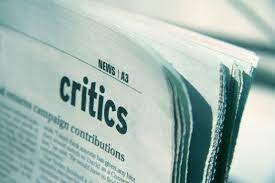 بر پایة چه تصوری از «امر اجتماعی» استوار بود؟ بر پایة روش تحلیل تماتیک تلاش برای پاسخگویی به این پرسش به مضامین یا مقولات نهایی زیر منتهی شد: نقض استقلال نظام، افزایش شکاف های طبقاتی، پیامدهای نامطلوب اجتماعی و فرهنگی ،سیاست زدایی از جامعه و تناقض با برنامة اول توسعه.
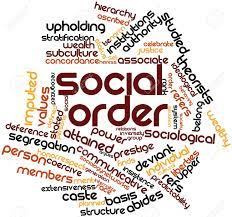 در سلسل همراتب ارزش های اقتصادی سازمان، استقلال اقتصادی در بالاترین نقطه قرار م یگیرد، حتی بالاتر از عدالت اجتماعی. سازمان غایت توسعة اقتصادی «عصر سازندگی» را ادغام در بازارهای جهانی می داند و حتی ابراز خشنودی می کند که اهداف مهم سیاست تعدیل همچون سرمای هگذاری خارجی «به دلیل بی میلی سرمایه گذاران خارجی و بی اعتمادی خارجیان نسبت به بازار ایران اسلامی عملاً تحقق نیافته و هنوز امکان تجدید نظر و بازگشت وجود دارد» (عصر ما ،شمارة 3 ، 25 آبان (1373.
بی اعتمادی خارجیان نسبت به بازار ایران اسلامی
سیاست تعدیل ،به روایت سازمان مجاهدین انقلاب ،درنهایت نتیجه ای نداشت مگر افزایش تورم و بیکاری و گسترش فقر و بی عدالتی اجتماعی. اجرای سیاست تعدیل و لوازم و پیامدهای آن به سرعت معترضانی در طیف های« چپ» و «راست» نظام سیاسی تولید کرد.
آنچه در نگاه چپ های اسلامی بیشتر نگران کننده و بحرا نآفرین جلوه می کرد، کم رونق و ب یرمق شدن فرهنگ انقلابی و عناصر و مؤلفه هایش بود. در این موضع، لحن عصر ما گاه نوستالژیک و دریغاگوی و مرثیه سرایانه می شد:
«آزمندی، حسابگری، کسب منافع شخصی و عقلانیت ابزاری که درمجموع ناظر به رشد انسانی تک ساحتی است، از ویژگ یهایی است که اگرچه به نظر برخی نهایتاً منتج به نفع جمعی و پیشرفت جامعه م یشود، اما در قیاس با دنیایی از حماسه و ایثار که در روند شکل گیری، پیروزی و تثبیت انقلاب اسلامی جلوه کرد، از آسیب های جدی و بحران های اساسی نسل ما ب هحساب می آید »(عصر ما، شمارة 3، 25 آبان 1373).
عقلانیت ابزاری
بسیاری از نیروهای ایدئولوژیک، در «راست »و «چپ»، سوگمندانه نظاره گر محو آن اخوت دینی و انقلابی ای بودند که به گمان آنان تاروپود هم بستگی را در نظام اسلامی و انقلابی شکل م یداد. هم زمان آنان شاهد برآمدن عصری نو با ایده آل های تازه بودند؛ عصری که قهرمانان آن نه انقلابی های مکتبی که تکنوکرات های مجهز به عقلانیت ابزاری بودند؛ عصری که «تن شزدایی »به جای «صدور انقلاب» قرار گرفت و «تخصص» منزلتی هم پای «تعهد» یافت.
تکنوکرات های مجهز به عقلانیت ابزاری
در تحلیل سازمان ،«سیاست زدایی »سویة دیگری از تحول نگران کننده در نظام و جامعه بود. در «جامعة انقلابی» مورد نظر سازمان مردم به رویدادها و امور سیاسی حساس اند و در آن ها مشارکت می ورزند. کانون نقد سازمان بیشتر آن روندی بوده است که به افول بسیج سیاسی تود های در سال های پس از جنگ تعبیر شده است.
عصر ما این روند را واجد خطری امنیتی دانست و هشدار داد که سیاست زدایی و ایدئولوژ یزدایی ممکن است با« ساختار مصرفی و دنیاگرایانة» کشورهای غربی سازگار باشند، اما برای کشورهای «مستقل از جهان سرمایه داری» و به ویژه جمهوری اسلامی خطرناک است.
از دید سازمان مجاهدین انقلاب، سیاست زدایی به معنای افول مشروعیت نظام بود. در دهۀ 1360، مستضعفان و محرومان پایگاه اجتماعی عمدة نظام جمهوری اسلامی به شمار می آمدند. عصر ما سیاست تعدیل را برباددهنده و زایل کنندة این مشروعیت دانست. این نشریه از جمله در تحلیل شورش های حاشیه نشینان در شهرهایی همچون اسلام شهر و مشهد- که منتقدان راست گرای تعدیل به طور عمومی دربرابر آن سکوت اختیار کردند- سیاست تعدیل را مقصر دانست؛ سیاستی که ب هگفتة عصر ما زمین هساز و فعال کنندة شکاف های اجتماعی بوده است (عصر ما، شمارة 13، 30 فروردین 1374).
هرچه زمان پیش می رفت ،منتقدان دلایل بیشتری برای نقد سیاست تعدیل می یافتند. دولت در سال 1373 و پس از موج گرانی ها به اجرای دوبارة «تعزیرات حکومتی» روی آورد. این واکنش به معنای آن بود که دولت از اساس تورم و گرانی را عارضه ای موقتی و اجتناب پذیر به شمار می آورد و اقداماتی مانند نظارت و کنترل بر بازار و تنبیه متخلفان را راه حل مؤثری در مقابله با گرانی و تورم می داند.
عصر ما سیاست تعدیل را حتی با منطق بازار آزاد نیز گرفتار در چنبرة تناقض و آشفتگی می دانست. عصر ما در نقد این سیاست استدلال می کرد که تورم و گرانی سرنوشت گریزناپذیر تعدیل است و احیای تعزیرات در حکم مداخله در منطق عرضه و تقاضا و خلاف منطق بازار است.
تورم و گرانی
از دید عصر ما این سیاستی التقاطی است که نه با رویکرد پیشین انطباق دارد و نه «تجدیدنظر راهبردی» در آن است (عصر ما، شمارة 1، 27 مهر (1373. عصر ما گاهی این دیدگاه را هم طرح می کرد که تعدیل یا نئولیبرالیسم اقتصادی ممکن است با ساخت اقتصادی- اجتماعی کشورهای غربی و «توسعه یافته »سازگار افتد، اما همین سیاست در کشوری همچون ایران نه در حکم نسخ های شفابخش که در چهرۀ بلایی خانمان برانداز ظاهر می شود.
ساخت اقتصادی- اجتماعی
پس زمینۀ فکری و ایدئولوژیک تغییر: از ائتلاف خط امام تا اصلاح طلب دوم خردادی
اکنون به منظور ارائۀ تحلیلی از گذار این سازمان از «چپ خط امام» به «اصلاح طلب دوم خردادی ،»ب هاختصار جایگاه و ایدئولوژی سیاسی آن در بافت فکری و اجتماعی بزرگ تر قرار داده می شود. با درگذشت بنیانگذار جمهوری اسلامی و تغییر در ساخت حقوقی و ب هویژه حقیقی قدرت و نیز در نتیجة سیاست تعدیل اقتصادی که چرخشی نامنتظر به راست تعبیر شد، همة گروه های چپ درون حکومت خود را در جایگاه «اپوزیسیون قانونی» و «منتقدان خودی وضع موجود» بازتعریف کردند.
اما این تغییرات در کدام پس زمینة فکری و ایدئولوژیک رخ می دهند؟ 
در سال های پس از جنگ در تناظر با دگرگونی های سیاسی و اجتماعی، در قلمرو فکر و اندیشه نیز جن بوجوشی آغاز شده بود ،اما اعضای سازمانی همچون مجاهدین انقلاب اسلامی در فاصلة سال های 1368 تا 1376 با کدام بخش از این فضای فکری سروکار داشتند؟
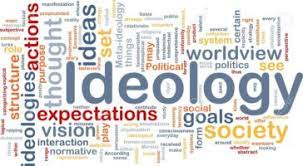 جمعی از چهره های مؤثر جریان اصلاح طلب در کتابی به این پرسش پاسخ داده اند (سلیمی ،1384). در این پاسخ ها و در مجموعة متنوع مصاحبه ها و نوشته های اصلاح طلبان، تأمل و پژوهش در علوم اجتماعی و انسانی از جمله عوامل مؤثر در برآمدن ایده های اصلاح طلبانه معرفی می شود.
ایده های اصلاح طلبانه
بنا به این روایت ،نخبگان طیف «چپ سنتی» با مطالعه در حیطه های جامعه شناسی، علوم سیاسی و فلسفه و تاریخ با برداشت های تازه ای از جامعه، حکومت و سیاست آشنا شدند که لاجرم به تجدیدنظر آنان در وجوهی از دیدگاه های پیشین من جمله برداشت شان از حکومت و حکومت دینی منجر شد. افرادی همچون حسین بشیریه و عبدالکریم سروش، یکی در حیطة جامعه شناسی سیاسی و دیگری در حوزة معرفت دینی، متفکران مؤثر بر این بازاندیشی محسوب می شوند (تاج زاده، (1384.
در دورۀ پس از جنگ« ،روشنفکری دینی» نیز چهرة تازه ای از خویش عرضه کرد، هرچند ردیابی پروژة فکری منسجمی به نام روشنفکری دینی در دهۀ هفتاد دشوار است؛ برای نمونه، حتی با نادیده گرفتن هواداران شریعتی، ترسیم مرزهای پروژة فکری یکسان و مشخصی که عبدالکریم سروش و محمد مجتهد شبستری و مصطفی ملکیان هر سه در آن بگنجند چندان آسان نیست. آنچه به این تلاش ها معنای مشترکی می بخشید، همان بافت تاریخی ای بود که بازاندیشی در جایگاه اجتماعی و سیاسی دین و نسبت آن با دولت و سیاست و دموکراسی و توسعه و اقتصاد و حقوق و ...را به یک ضرورت بدل ساخته بود.
نیروهای «چپ خط امام» در این زمان به شدت با دغدغة نسبت دین با نظم اجتماعی و سیاسی سر می کردند. به این ترتیب، مباحث روشنفکری دینی و جلسات «حلقة کیان» و به ویژه نوشته ها و تأملات عبدالکریم سروش در متن مسائل و دغدغه های این گروه قرار گرفت (تاج زاده، 1384 : 101؛ خاتمی، 1384: (42.
سازمان مجاهدین انقلاب اسلامی گرچه در مدار این تحولات قرار داشت، بیشتر به جریان چپ روشنفکری دینی و نماد آن علی شریعتی نزدیک بود .مهم ترین نزاع فکری دهة هفتاد ایران در دوگانۀ پوپری– هایدگری و نمایندگان ایرانی آن ها عبدالکریم سروش و رضا داوری اردکانی تجلی یافت. یکی از محورهای این نزاع به نحوة مواجهه با غرب برمی گشت.
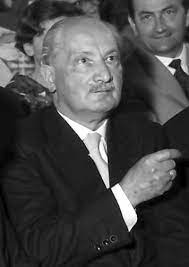 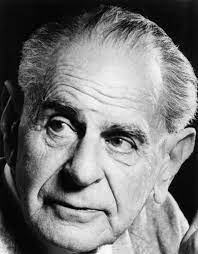 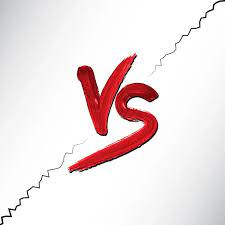 درحال یکه سروش امکان گزینش از میان محصولات متنوع تمدن غرب را ممکن و بلکه ضروری م یدانست، داوری غرب را کل یکپارچه ای تصویر می کرد که باید ی کجا آن را پذیرفت یا به کلی رد کرد (سروش ،1366؛ داوری، 1373؛ 1393). سازمان مجاهدین انقلاب، جمهوری اسلامی را در متن ستیزه ای سیاسی و ایدئولوژیک و حتی امنیتی با غرب می دید و این انگاره مبنای نقد این تشکل بر هر دو سوی منازعۀ سروش- داوری بود.
ستیزه ای سیاسی و ایدئولوژیک و حتی امنیتی
رویکرد سروش به سبب «جزءنگری» و« نفی ماهیت برای غرب» متهم می شود که به تسلیم دربرابر غرب راه می برد، «زیرا با تبعیت از خرد عصر ،گزینش مورد نظر چیزی جز تبعیت از آن [ غرب] درنخواهد آمد» (عصر ما، شمارة 24، 29 شهریور 1374). به زعم نویسندگان عصر ما، دیدگاه داوری نیز همچون سروش در «شرایط عینی مواجهة امروزین ما با غرب» راه به جایی نمی برد (عصر ما، شمارة 25، 17 مهر (1374.
فعالیت های فکری و پژوهشی دیگری در نهادهایی همچون مرکز تحقیقات استراتژیک ریاست جمهوری نیز جریان داشت، اما به  هیچ روی نباید تصور کرد که رخداد دوم خرداد زاییدة این محافل و مجامع بوده است، چه بسا از اساس برعکس باشد. پس از انتخابات دوم خرداد که نفس وقوع آن و نیز ابعاد و پیامدهایش غافلگیرکننده و برای بسیاری بهت آور بود، موافقان و مخالفان تلاش های زیادی انجام دادند تا ریشه ها و زمینه های این رخداد را بشناسند. به این ترتیب، بسیاری از تلاش های نظری و فکری پراکنده و نامنسجم پیشین به نحوی با عنوان حلقه های مختلف نظم یافتند.
تلاش های نظری و فکری پراکنده و نامنسجم پیشین
این فضای فکری- که« چپ خط امام» درگیر آن بود- و فروپاشی شوروی و قرارگرفتن در جایگاه اپوزیسیون قانونی در کنار تغییر اجتماعی و فرهنگی گسترده در ایران پس از جنگ، این جریان را مستعد پذیرش تعبیرها و برداشت های تازه از نظم اجتماعی و سیاسی کرد.
تغییرات اجتماعی
در نیمة اول دهة 1370 تغییرات جمعیتی و ظهور مسئله ای به نام جوانان و اوقات فراغت، گسترش شهرنشینی، افزایش سریع شمار دانشجویان و به ویژه دانشجویان دختر، برآمدن تدریجی زنان در هیئت یک نیروی اجتماعی، گسترش ابزارهای ارتباطی، تغییر سبک زندگی در بخش هایی از جامعه، رشد مصرف گرایی، پیدایش خواست ها و تقاضاهای جدید اجتماعی و نظایر آن سیمای جامعة ایرانی را دگرگون کرد .شواهد متنوع و واکنش ها و ابراز نگرانی مسئولان و پژوهش های موجود همه از نوعی تغییر فرهنگی و ارزشی در این دورة زمانی خبر می دادند.
برآمدن تدریجی زنان در هیئت یک نیروی اجتماعی
هرچند دربارة سمت وسو و ابعاد این تغییر بحث های زیادی وجود دارد و نمی توان با ساده سازی آن را یک دست و منسجم و با تبعات یکسان در همة لایه های جامعه تصور کرد. درمجموع ،نیروهای اجتماعی جدیدی در صحنه پدیدار شده بودند که خواست ها و گرایش های جدیدی داشتند (ر. ک محسنی، 1374؛ جنادله، (1386. پیامدهای ناخواستة سیاست تعدیل در کنار روندهای جهانی مانند گسترش ابزارهای ارتباطی در این تغییر اجتماعی و فرهنگی سهیم بودند. البته طیف هایی از درون نظام سیاسی آماده می شدند که این خواست ها را نمایندگی کنند .
انتخابات مجلس پنجم، اولین نمودهای سیاسی این تغییرات را عرضه کرد .انتخابات دوم خرداد، سویه های بیشتری از این تغییرات را آشکار ساخت. همین تغییرات اجتماعی- فرهنگی و شکاف های فعال اجتماعی زمینة بازگشت چپ خط امام به قدرت- و این بار در هیئت اصلاح طلبی- را ممکن ساخت. حال اصلاح طلبان باید به این زمینة اجتماعی پاسخی درخور م یدادند..
شکاف های فعال اجتماعی
تلاش برای پاسخگویی به ضرورت های یک «جامعة درحال تحول» به تولد مفاهیم توسع های تازه منجر شد: توسعة سیاسی، نوسازی سیاسی ،جامعة مدنی و حکومت قانون .البته تولد نه از این رو که کسی با این مفاهیم آشنا نبود، بلکه به این معنا که این مفاهیم از درسنامه ها و پژوهش ها و متون روشنفکرانه بیرون آمدند و به مبنایی برای بازسازی نظم اجتماعی و سیاسی بدل شدند
این مفاهیم از درسنامه ها و پژوهش ها 
و متون روشنفکرانه بیرون آمدند
رویکرد سازمان به «توسعه» پس از دوم خرداد
ناهمگونی ائتلاف حامیان خاتمی بیش از هر جای دیگر خود را در اقتصاد نشان م یداد. در یک سو کارگزارانِ تعدیل ساختاری اقتصاد بودند و در سوی دیگر «چپ گرایانی »که این سیاست را بحران زا و شکس تخورده و برباددهندة آرمان های نظام جمهوری اسلامی می یافتند. با وجود مشکلات اقتصادی کشور، در جریان رقابت های انتخاباتی دیدگاه های سیاسی و فرهنگی نامزدها در کانون توجه افکار عمومی قرار گرفت؛ برای مثال ،روشن نبود که آیا در واقع اختلافی جدی میان دو نامزد اصلی بر سر الگوهای اقتصادی وجود دارد یا خیر.
رخداد دوم خرداد چنان جامعه و سیاست ایران را تکان داد که بسیاری چیزها دیگر به گذشته شبیه نبود. مفاهیم تازه و شعارهای نو سر برآوردند، نیروهای اجتماعی حاشی های همچون جوانان و زنان جلوة تازه ای یافتند و نظرگاه ها دربارة جامعة ایران و نیروها و خواست های اجتماعی مضمر در آن دگرگون شد. برای آن نیروهایی که به کانون حادثه نزدیک تر بودند و حاملان گفتار دوم خرداد شناخته می شدند، این تأثیرپذیری دوچندان بود. سازمان مجاهدین انقلاب اسلامی در جرگۀ این نیروها بود.
حاملان گفتار دوم خرداد
سازمان مجاهدین انقلاب و توسعه پس از دوم خرداد:
نتایج تحلیل تماتیک 
تحلیل تماتیک عصر ما- که در اواخر سال 1380 توقیف شد- و بیانیه های سازمان و مصاحبه ها و نوشته های اعضای آن بر پایة این پرسش ها سامان یافت: سازمان در پی استقرار کدام نظم اجتماعی است؟ این نظم چه مؤلفه هایی دارد و بر کدام تحلیل از ساخت سیاسی موجود و تحولات اجتماعی جاری متکی است؟
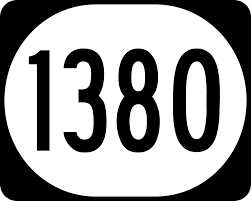 نوسازی سیاسی
مضمون کلیدی «کنش های اصلاح طلبانۀ »سازمان مجاهدین انقلاب اسلامی و محتوای اصلی اصلاح طلبی به آن شکل که پس از دوم خرداد پدیدار شد، نوسازی سیاسی است. نوسازی سیاسی فقط یک دستور کار سیاسی نیست، بلکه فراتر از آن شکلی از سازمان دادن دوبارة رابطة دولت- جامعه بر پایة مفاهیم توسعة سیاسی، قانون گرایی، بسط جامعۀ مدنی و دموکراتیزاسیون است. ---------------------------------------
. Identification 1
گاه سنخی ای نهمانی1 میان این مفاهیم با یکدیگر یا با پروژۀ نوسازی سیاسی برقرار می شد و در بیشتر گفته ها و نوشته ها نوعی تداخل معنایی میان این مقولات به وجود می آمد ،چنان که می توان از هرکدام از آن ها را شروع کرد و به دیگری رسید. در این بخش دربارة زمینة فکری و اجتماعی برآمدن این مفاهیم و نحوة صورت بندی آن ها پس از دوم خرداد و رویکرد سازمان مجاهدین انقلاب بحث می شود.
نوسازی سیاسی
جامعة مدنی؛ «پروژة پروژه ها»:
از جمله مقولاتی که سیدمحمد خاتمی در جریان تبلیغات انتخاباتی سال 1376 مطرح کرد و از آن زمان تا همین امروز با نوسازی و توسعة سیاسی و گاه حتی با نفس توسعه و پیشرفت هم ارز و برابر تلقی می شود، مفهوم جامعة مدنی است. این مفهوم پیش از دوم خرداد نیز از نظر نویسندگان ایرانی غایب نبود و در نشریات آن دوره مطالبی در این باره نوشته می شد، اما با آغاز عصر اصلاحات «بسط جامعة مدنی» به پروژة سیاسی اصلی و هدف عمدۀ اصلاح طلبان و بسیاری دیگر از کنشگران سیاسی و اجتماعی بدل شد.
جامعة مدنی
شاید این برداشت رایج که جامعة مدنی مجموعه ای از انجمن ها، نهادها ،تشکل ها و اتحادیه های حرفه ای و صنفی و داوطلبانة مستقل از دولت است نزدیک ترین برداشت به تصور اصلاح طلبان دربارة آن است. رئیس «دولت اصلاحات» در یکی از سخنرانی هایش احزاب، اصناف ،تشکل ها و انجمن ها را هستة اصلی جامعۀ مدنی معرفی می کند (خاتمی ،1379: (219.
احزاب، اصناف ،تشکل ها و انجمن ها
عصر ما در شمارۀ 117 (فروردین (1378 جامعۀ مدنی را «پروژۀ دیگر پروژه ها» نامید که 
«شکل گیری و استحکام آن شرط تحقق و تداوم سایر پروژه های اجتماعی به شمار می آید». این «پروژة  پروژهها» چه بود؟ به راستی «پروژۀ جامعۀ مدنی» چه بود و در چه مسیری به جریان افتاد؟ درعمل، این پروژه به روشنی تعریف نشد و به ویژه در محدودیت ها و ناسازه هایش کنکاش جدی نشد، اما از جنبة نظری باری بر دوش «جامعۀ مدنی» قرار گرفت که بیش از ظرفیت آن بود؛
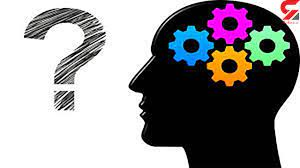 برای نمونه، گاه افزایش شمار ان. جی. او ها از شاخص های تقویت جامعة مدنی شمرده می شد، درحالی که ممکن بود انگیزه های مختلفی در پس این نهادها باشد و شمار روزافزون آن ها دلیلی بر بسط جامعة مدنی نباشد، به ویژه آنکه نقش ان. جی. او ها در استقرار جامعة مدنی و پیشبرد فرایند توسعه یا روند دموکراتیزاسیون آن قدر مبهم است که تأکید مدام بر آن نه یک واقعیت مسلم پژوهشی یا گزارة تثبیت شدة نظری، بلکه «ایدئولوژی ان. جی. او» خوانده شده است (کلارک، 1998: (40. وانگهی، منتقدان اقتصاد نئولیبرال استدلال می کنند ایدة جامعة مدنی مبتنی بر ان. جی.
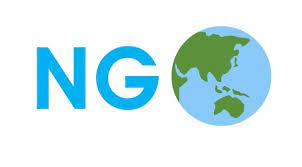 اوها مستعد آن است که با دستور کار نئولیبرالی سازگار افتد. برای رادیکال ترها جامعة مدنی حتی ممکن است اسم رمز جهانی شدن و اجماع واشنگتن و برنامه های بانک جهانی و صندوق بین المللی پول باشد (گونواردن و رانکین، (2004. درمجموع، نقش جامعة مدنی و به ویژه جامعة مدنی متکی بر ان. جی. او ها در «سیاست توسعه»1 نه تنها روشن و بدیهی نیست، بلکه نیازمند بازخوانی مجدد و مفهوم سازی گسترده تر است (مرسر، 2002).
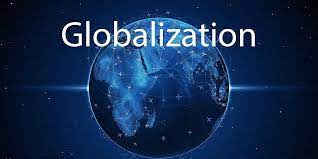 تأسیس حدود هفت هزار ان. جی .او در ابتدای دورة اصلاحات از جنبة کمّّی شایان تأمل بود، اما وابسته بودن بسیاری از این نهادها و سازمان ها به بودجه های دولتی و ساخت ناپایدار آن ها موجب شد این ان. جی .او ها ابتکار عمل و توان اثرگذاری تعیین کننده در جامعه و سیاست ایران نداشته باشند .
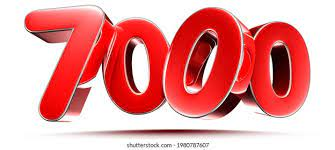 این واقعیت که با آغاز به کار دولت نهم فعالیت بیشتر ان. جی .او ها درعمل به سادگی و بدون چندان مقاومتی به محاق تعطیلی رفت، نشانة ضعف و شکنندگی آن ها بوده است. 
.
ادعایی گزاف و بی پایه است اگر «جامعۀ مدنی ایران» بدون هرگونه اثر یا کارکرد قلمداد شود. مسئله آن است که ساخت درونی و شاکلۀ جامعة مدنی ایران تناسبی با آن همه امید و انتظار برانگیخت هشده نداشته است. «پروژۀ جامعة مدنی» که حمایت از سازمان های مرد منهاد در قلب آن قرار داشت ،هرگز تعریف روشنی نیافت ،تناقض ها و شکاف های جامعة مدنی درحال تکوین ایران و نابسامانی ها و ناتوانی هایش به خوبی شناخته نشد و سرانجام نیز نتوانست منادی جامعه ای «توسعه یافته» و «دموکراتیک» و «بسامان» باشد؛ همان طورکه بسیاری از هواداران «پروژۀ جامعۀ مدنی» گمان می بردند
هرگز تعریف روشنی نیافت
1-politics of development
توسعة سیاسی: «توسعة سیاسی» مفهومی دیگر بود که با انتخابات دوم خرداد 1376 به عرصة عمومی ایران راه یافت. این مفهوم نخست در «مرکز تحقیقات استراتژیک ریاست جمهوری» از یک «مقوله» به یک «پروژه» بدل شد (حجاریان، 1371؛ (1372. مفهوم توسعۀ سیاسی در سال های پیش از دوم خرداد به محافل آکادمیک و سیاسی راه یافت و در تبلیغات انتخابات ریاست جمهوری سال 1376 در گسترة وسیع تری مطرح شد. پس از انتخابات ،توسعۀ سیاسی به طور رسمی در دستور کار دولت قرار گرفت و به یک هدف عمدة «پروژة اصلاح» بدل شد. در این دوره، پژوهش های آکادمیک ،مقاله های علمی و مطالب ژورنالیستی بی شماری به توسعة سیاسی اختصاص یافت.
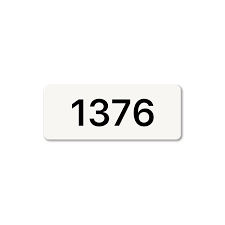 لوسین پای در پژوهشی با عنوان «مفهوم توسعة سیاسی» که اکنون متنی کلاسیک به شمار می آید، ده تعریف و برداشت متمایز از مفهوم توسعة سیاسی ارائه داده است. در دهمین تعریف ،توسعة سیاسی وجهی از فرایند چندبعدی تغییر اجتماعی به شمار می آید 1965((Pye, . «پروژۀ توسعة سیاسی» آن گونه که در «عصر اصلاحات» در دستور کار قرار گرفت با این برداشت سازگار بود و از همین روی با نوسازی سیاسی و اجتماعی ارتباط وثیقی می یافت.
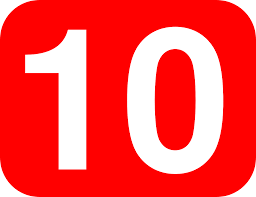 پس از گذشت مدت کوتاهی از شروع به کار دولت خاتمی، عصر ما در سرمقالۀ شمارۀ 83 دربارۀ موانع فراروی توسعة سیاسی هشدار داد: «اجرای پروژۀ توسعۀ سیاسی با مؤلفه های احترام به قانون و آزادی های قانونی افراد، حاکمیت قانون و رسمیت یافتن تکثر سیاسی یکی از مشکل ترین و دشوارترین وظایف دولت جدید به شمار می رود. حساسیت و صعوبت اجرای این پروژه ناشی از موانع ساختاری در فرهنگ سیاسی جامعة ما، عدم وفاق و عزم جدی کلیة نهادها و مسئولان نظام و نیز وجود گروه ها و باندهایی است که منافع و مطامع خود را در فقدان مؤلفه های فوق ارزیابی می کنند» (عصر ما، شمارة 83 ، 28 آبان (1376.
موانع ساختاری در فرهنگ سیاسی
همان طورکه عصر ما پیش بینی کرده بود، موانع سختی پیش روی «پروژۀ توسعۀ سیاسی» قرار گرفت. از دید اصلاح طلبان، مشارکت و رقابت سیاسی از مجرای انتخابات آزاد، آزادی بیان و آزادی مطبوعات، حاکمیت قانون و تحزب و تکثر سیاسی عمده ترین شاخص های بودند که توسعة سیاسی را شکل می دادند. این شاخص ها چندان کمیت پذیر نیستند؛ بنابراین، ارزیابی موفقیت یا شکست «پروژۀ توسعۀ سیاسی» مقوله ای تفسیرپذیر است.
در نظر منتقدان، انتخابات شوراهای دوم، مجلس هفتم و ریاست جمهوری نهم قرائن قطعی شکست این پروژه بودند، اما مدافعان شواهد متفاوتی دال بر کامیابی نسبی این سیاست ارائه می کنند؛ از شکل گیری خواست ها و مطالبات تازه و برآمدن نیروهای اجتماعی «تحول خواه» تا عمومیت یافتن و همه گیرشدن گفتار دموکراتیک، چنانکه حتی مخالفان هم ناخواسته یا ناگزیر به زبان آن سخن می گویند.
همه گیرشدن گفتار دموکراتیک
اولویت نوسازی سیاسی دربرابر نوسازی اقتصادی
پیش تر دیدگاه های اقتصادی سازمان پیش از دوم خرداد و مواضع نقادانة آن در قبال سیاست تعدیل اقتصادی شرح داده شد .«عدالت اجتماعی»، «فقرزدایی»، «استقلال اقتصادی»، «توسعۀ غیرلیبرالی» و «رانت زدایی از اقتصاد» مضامین عمد های هستند که در عصر اصلاحات نیز تکرار می شوند. به طور خلاصه ،سازمان از مواضع گذشته عقب نمی نشیند: همچنان منتقد سرمایه داری است، دمی از نقد جهانی شدن یا  «جهانی سازی» بازنمی ایستد، عدالت اجتماعی را پاس می دارد، منتقد دائمی و سرسخت سیاست تعدیل است و... .
سازمان مجاهدین انقلاب همواره می کوشید واکنشی تئوریک به رخدادها و تحولات سیاسی نشان دهد. مقالۀ «تحولات جناح بندی های سیاسی جامعه پس از دوم خرداد» که یک سال پس از شروع کار دولت خاتمی منتشر شد ،جمع بندی و تحلیل سازمان را دربارة «شکاف های اجتماعی- سیاسی پس از دوم خرداد» به روشنی پیش م ینهد. اساس تحلیل فوق این است که پس از دوم خرداد «تضاد آزادی خواهی و تمامیت خواهی عملاً به صورت فعال ترین شکاف اجتماعی درآمده است» (عصر ما ،شمارة 104، 1 مهر (1377. این مقاله منطق و مبنای ائتلاف های سیاسی جدید را باز می نماید:
با محوریت شعارهای سیاسی نظیر حاکمیت قانون، آزادی و مشارکت مردم در تعیین سرنوشت خویش و کمرنگ شدن شعارهای اقتصادی، طیف های راست مدرن و چپ به دلیل وجوه اشتراکی درعمل در کنار یکدیگر قرار گرفتند. دو طیف با قوت و ضعف و از خاستگاه ها و قرائت های گاه متفاوت، طرفدار آزادی های قانونی، حفظ جمهوریت نظام، حاکمیت قانون، صیانت از حقوق و امنیت افراد، جامعة مدنی و توسعة سیاسی هستند و این امر نوعی یگانگی و اتحاد میان طیف های مذکور را تداعی می کند (پیشین).
یگانگی و اتحاد
از دید سازمان، «شکاف آزادی خواهی و تمامیت خواهی» یا« آمریت و دموکراسی» تا پایان عصر اصلاحات و چه بسا تا امروز، فعال ترین شکاف اجتماعی باقی می ماند و از آن زمان تاکنون این تلقی بر همة تحلیل ها و عملکردهای سازمان سایه می افکند.
«کمرنگ شدن شعارهای اقتصادی» و «محوریت شعارهای سیاسی» چرخشی در رویکرد سازمان به شمار می آید و حتی می توان آن را به منزلۀ نوعی تعدیل ایدئولوژیک- اگر نگوییم تغییر ایدئولوژیک- تلقی کرد .با وجود تمام تغییرات در فضای سیاسی جهانی و داخلی، سازمان مجاهدین انقلاب حتی در آستانة دوم خرداد همچنان «چپ گرا»، «عدالت خواه»، ضدسرمایه داری و منتقد نظام جهانی اقتصاد بود و شکاف اقتصادی را بسیار مهم و تعیین کننده می دانست. پس چه بودند آن دلایلی که سازمان را به تغییر در این نگاه فراخواندند؟ بر پایۀ تحلیل متون موجود و قراردادن آن ها در بافت بزرگ تر تحولات اجتماعی و سیاسی می توان موارد زیر را برشمرد:
اول: انتخابات دوم خرداد
برای بیشتر اصلاح طلبان یکی از اصلی ترین «پیام»های دوم خرداد و شاید مهم ترین «پیام» آن، کشف اراده به نوسازی سیاسی در عموم مردم ایران بود .نظریه پردازان و استراتژیست های اصلا حطلب، همچون تمام تحلیلگران، این انتخاب را به گرایش عمیق جامعة «جوان »و «نوگرا »و «مشارکت طلب »ایران به آزادی، دموکراسی ،توسعۀ سیاسی، جامعۀ مدنی و گفت وگو و مراوده با جهان تفسیر کردند.
کشف اراده به نوسازی سیاسی
دوم: تحلیل ساخت سیاسی
به مرور اصلاح طلبان به این نظرگاه متمایل شدند که سیستم یا صورت بندی اقتصادی- اجتماعی ایران از سنخی است که فقط با اصلاح ساخت قدرت حل سایر مشکلات اعم از اقتصادی و اجتماعی ممکن می شود. این دیدگاه هر روز در میان آنان قوت بیشتری م ییافت که هرگونه اصلاحی لاجرم از مسیر اصلاح سیاسی عبور می کند. این تحلیل در سال های بعدی نیز تکرار شد .محسن آرمین در سخنانی در فروردین 1388 مشکلات اقتصادی و «نان و معیشت مردم» را مهم ترین مسئلة کشور معرفی کرد. همچنین ،وی تأکید کرد «حل مشکلات اقتصادی در گرو حل مشکلات سیاسی است» و «مشکلات اقتصادی راهکار سیاسی دارد» (ایسنا ،25 فروردین (1388.
سوم: مقتضیات عمل سیاسی
جبهۀ دوم خرداد از همان ابتدای تشکیل درگیر منازعه ای تمام عیار با رقیبی شد که بسیاری از ابزارهای قدرت را در اختیار داشت. این« آنتاگونیسم سیاسی» دیگر مجالی باقی نگذاشت تا برخی مقولات منجر به مناقشۀ درونی در جبهة دوم خرداد مطرح شود .اعضای سازمان بارها این نکته را گوشزد کرده اند (محسن آرمین، عصر ما، شمارۀ 149، 13 بهمن 1378؛ محمد سلامتی عصر ما، شمارۀ 120، 5 خرداد (1378.
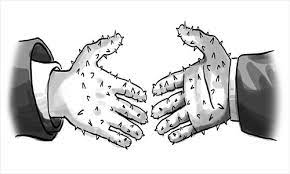 نتیجه گیری
در چارچوب نقطۀ عزیمت این تحقیق، بررسی تغییر رویکرد سازمان مجاهدین انقلاب به توسعه در چارچوب مناسبات سیاسی و ایدئولوژیک، می توان نوعی «تحول» و «دگردیسی» یا حداقل «تغییر» را در رویکرد سازمان مجاهدین انقلاب به توسعه تشخیص داد. این تغییر در چارچوب زمینه های اقتصادی و سیاسی و ایدئولوژیک تغییر اجتماعی در ایران پس از انقلاب قابل تحلیل است. پس از آغاز سیاست تعدیل تشکل ها و جناح های مختلف «طیف راست» با آن همراهی م یکردند و حداقل درعمل مخالفت آنان شامل اصل این سیاست نم یشد، بلکه فقط ممکن بود برخی مظاهر و پیامدهای آن را هدف قرار دهد.
. در مقابل طیف «چپ خط امام» به طور عمده با این سیاست مخالفت می ورزید و آن را در تقابل و تعارض با «آرمان های انقلاب» به شمار می آورد؛ سازمان مجاهدین انقلاب اسلامی جد یترین و پیگیرترین منتقد سیاست تعدیل و کل فضای پس از جنگ در کشور بود. این تشکل همچنان از الگوی دهۀ 1360 یا سازمان دهی جامعه به نحوی انقلابی دفاع می کرد، مانند سازمان دهی مبتنی بر مشارکت مردمی و توده ای گسترده، بسیج سیاسی توده ای، مداخلۀ دولت در اقتصاد و جامعه به قصد استقرار عدالت، اولویت بخشیدن به دفاع از محرومان و مستضعفان و پرهیز از ادغام در نظام جهانی از جمله به واسطۀ رویارویی ایدئولوژیک و سیاسی با قدرت های مسلط غربی چون آمریکا.
پس از پایان جنگ و رانده شدن «گروه های خط امام» به حاشیة ساخت قدرت، آنان به مرور به بازاندیشی در جایگاه اجتماعی و سیاسی و بازخوانی ایدئولوژی پیشین خویش روی آورند، اما این «تأمل در خویش» با چرخش به راست در اقتصاد و سیاست کشور و پیامدهای اندیشیده و ب هطور عمده نااندیشیدۀ اجتماعی و فرهنگی آن توأم شد.
به این ترتیب، خواست ها و مطالبات جدیدی در جامعه پدیدار شد و نیروهای اجتماعی تازه همچون زنان و جوانان در صحنۀ جامعه و سیاست مرئی شدند و روندهایی همچون تغییر ارزشی و فردگرایی و منفعت طلبی پدیدار شد .هم زمان شاخص های دیگری همچون دسترسی به اطلاعات و سطح تحصیلات و میل به مشارکت سیاسی افزایش یافتند.
در عرصۀ جهانی ،فروپاشی شوروی و بسط الگوها و ارزش های اقتصاد بازار به سراسر جهان تحولی مهم بود. فروپاشی شوروی در عین حال جان تازه ای به  «موج سوم دموکراتیزاسیون» داد که از دهة 1970 آغاز شده بود. در قلمرو فکر و اندیشه و در عرصة روشنفکری نیز جریان های مؤثری در ایران دهة 1970 سر برآوردند.
سازمان مجاهدین انقلاب و هیچ نیروی سیاسی دیگری نمی توانست از این فضا برکنار باشد، اما رخداد دوم خرداد به عنوان امری حادث در شکل نیروی نامنتظر اما عمدة تغییر ظاهر شد که از یک سو چشم اندازی تقریباً تازه و ناشناخته از جامعة ایران دربرابر «چپ خط امام» قرار داد و از سوی دیگر سازمان را به درون حلقه ای از مناسبات سیاسی جدید پرتاب کرد.
پس از دوم خرداد، تشکل های اصلی طیف «چپ خط امام»- مانند مجمع روحانیون مبارز و   دفتر تحکیم وحدت- از ایدئولوژی پیشین در عرصه های سیاست داخلی، سیاست خارجی و اقتصاد فاصله گرفتند. موضع سازمان مجاهدین انقلاب قدری پیچیده تر بود .
از حیث ایدئولوژیک ،سازمان در بطن تحولات سیاسی و فرهنگی و اجتماعی پس از جنگ ،«توده گرایی» و «برابر یخواهی» دهة 1360 را به تدریج وانهاد و به خواست هایی همچون آزادی و جامعة مدنی روی خوش نشان داد.
پس از جنگ با زوال بسیج توده ای و افول «رادیکالیسم» دهة 1360 و برآمدن سیاست تعدیل اقتصادی و در متن دگرگونی های جهانی هر نیروی سیاسی ناگزیر از بازخوانی ایدئولوژی پیشین بود .در اینجا شاید نوعی تناقض مشاهده شود؛ یعنی ناسازهای میان نقدی که سازمان بر سیاست تعدیل داشت با پیامدهای به طور عمده ناخواستة همین سیاست که زمینه را برای بازگشت «چپ خط امام» و سازمان مجاهدین انقلاب به قدرت مهیا ساخت.
ناگزیر از بازخوانی ایدئولوژی پیشین
بدیهی است خود سازمان در خلأ و بیرون از جامعه نبود و از این تغییرات تأثیر می پذیرفت. با وجود این ،سربرکشیدن یا تقویت نیروها و هویت های اجتماعی جدید و خواست ها و گرایش های اجتماعی و فرهنگی تازه- به عنوان یکی از  «پیامدهای ناخواستۀ» سیاست تعدیل- در خلق دوم خرداد و بازگشت سازمان به قدرت نقش داشت، اما هم زمان برای ایدئولوژی این تشکل مسئله آفرین و محدودی تساز بود.
بیرون از جامعه نبود
به عبارت دیگر، تغییر اجتماعی و فرهنگی همبسته با عصر سازندگی که سازمان آن را «دورۀ پروستاریکای جمهوری اسلامی» می نامید، عرصه ای تازه برای فعالیت سازمان و کل چپ خط امام گشود1،
اما رویکرد ایدئولوژیک پیشین این گروه را مسئله دار ساخت و تعیین نسبت آن ایدئولوژی با ارزش های درحال گسترش را به امری دشوار بدل کرد .از نظرگاه جامعه شناسی سیاسی، از یک سو در نتیجة عوامل مختلف از جمله توسعة «عصر سازندگی» نیروی اجتماعی مؤثری در جامعه ظهور کرده بود که خواست هایی «مدرن» داشت و در جست وجوی نمایندگی سیاسی برای آن خواست ها بود و از سوی دیگر شکافی در ساخت سیاسی پدیدار شده بود که بخشی از هیئت حاکمه را مهیا می ساخت تا نمایندگی این «مطالبات» را بر عهده گیرد. قرارگرفتن در این جایگاه و مناسبات جدید، گروهی همچون سازمان مجاهدین انقلاب اسلامی را به تعدیل در رویکرد پیشین خود به توسعه واداشت.
براساس استدلال این پژوهش« ،نوسازی سیاسی» که نزد گروه هایی مانند سازمان مجاهدین انقلاب و جبهة مشارکت مهم ترین شکل تبلور مفهوم توسعه پس از دوم خرداد بود و شامل 
 1. البته با وقوف به این نکته که تغییر اجتماعی و فرهنگی در آن سال ها از عوامل مختلفی از جمله متغیرهای جمعیت شناختی تا                                                                                                                                              تحول فناورانه ای (از جمله در تکنولوژی های ارتباطی) و تغییر در فضای فکری جهانی تأثیر می پذیرفت.
مضمون هایی چون توسعة سیاسی و جامعة مدنی و حکومت قانون می شد، یک طرح  و برنامة سیاسی صرف نبود. این مفهوم مبنایی برای بازتولید زمینه های انسجام اجتماعی و بازسازی نظم اجتماعی بود. در دهة 1360 بسیج سیاسی توده ای گسترده و کاریزمای رهبر انقلاب و در سال های ابتدایی دهة 1360 ارزش های برآمده از انقلاب و جنگ به مثابة زمینه های هم بستگی و انسجام اجتماعی درنظر گرفته می شد. پس از پایان جنگ و در دورۀ بازسازی این زمینه ها تضعیف شدند .
بسیج سیاسی توده ای گسترده و کاریزمای رهبر انقلاب
نوسازی سیاسی عصر اصلاحات که با پیشبرد برنامۀ توسعۀ سیاسی و بسط جامعۀ مدنی و برقراری حکومت قانون تعریف می شد، درواقع تلاشی در راستای فراهم آوردن مبنای تازه ای برای نظم اجتماعی بود؛ یعنی نظم و هم بستگی اجتماعی مدنی و مبتنی بر ارزش های دموکراتیک.1 البته سازمان اصرار می ورزید که این نوع از هم بستگی و سازمان دهی جامعه با الگوی اسلامی- انقلابی تعارضی ندارد و بلکه برخاسته از آن و مکمل و متمم آن است.
در عین حال، واقعیت های اجتماعی دیگری در جریان بود که بر هر نوع پروژۀ «نوسازی» و «توسعه» سایه م یافکند؛ برای مثال، مطابق یافته های پیمایش های مختلف و از جمله موج اول و دوم پیمایش ارزش ها و نگرش های ایرانیان (1380 و 1382)، اعتماد اجتماعی ،سرمایة اجتماعی، احساس امنیت اجتماعی و امید به آینده در این دوره کاهش یافته است و فردگرایی و منفعت طلبی افزایش یافته است.
نمی توان با تفسیر سادۀ چنین داده هایی- که در همة پژوهش ها کاملاً منفی هم نیستند- روندهایی قطعی به جامعة ایران نسبت داد، اما اگر چنین برداشتی را از جامعة ایران بپذیریم، تلاش برای بازسازی نظم اجتماعی و سازمان دهی تغییر اجتماعی پیچیده تر می شود .
بازسازی نظم اجتماعی
منتقدان بازار آزاد این تحولات را به طور عمده همبسته با بسط الگوی بازار آزاد در ایران و متأثر از آن می دانند و تلاش اصلا حطلبان را برای برقراری نظم اجتماعی- سیاسی جدید بی حاصل می شمارند؛ زیرا از دید آنان «نئولیبرالیسم »در سطح اجتماعی نابرابری و نارضایتی و تنش دائمی خلق می کند و این نافی پروژة سیاسی اصلا حطلبان یعنی توسعه و ثبات سیاسی و «دموکراتیزاسیون» است. 
1. در یکی از مقالات بشیریه تحلیلی تقریباً مشابه دربارة «اصلاح طلبی» ارائه می شود (بشیریه ،(1384.
در ورای این شرح و تفصیل یک نکته دربارة سازمان مدام خودنمایی می کند: دشواری «چپ بودن» در زمینه و زمانه ای که ب هطور عمیق به راست گراییده است .سازمان مجاهدین انقلاب به« چپ بودن» همچون بخشی جدایی ناپذیر از هویت خود می نگریست، اما این گروه به دلیل عضویت در جبهۀ گستردة دوم خرداد که در آن غایات سیاسی تقریباً یکسان اما دکترین های اجتماعی و فرهنگی و اقتصادی متنوعی حضور دارند، از برخی اهداف و آرمان های ایدئولوژیک خویش، به ویژه در حیطۀ اقتصاد و عدالت اجتماعی ،«به طور موقت» چشم پوشی می کند.
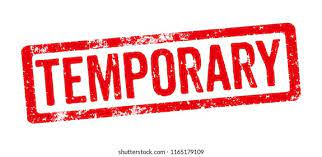 تا آغاز دهۀ 1380 از مجموع نوشته ها و سخنان اعضای سازمان برمی آید که در نظر آنان، این چشم پوشی نوعی عقب نشینی تاکتیکی، موقت و مقطعی است و به معنای دست شستن از آن خواست ها یا بازنگری در اهداف پیشین نیست. نقد سیاست تعدیل اقتصادی ،«نئولیبرالیسم»، جهانی شدن و سرمایه داری و «سرمایه سالاری» مضامین تکرارشوندة عصر ما حتی در سال های پس از دوم خرداد هستند. مخالفت با سرمایه داری و نظام جهانی سازمان را به کندوکاو در نمونه های مشابه وامی دارد.
جالب است که حتی تا سال 1380 سازمان هم دلانه در الگوهای «ضدامپریالیستی» همچون «هند ،چین و در مرتبۀ بعد کوبا» مداقه می کرد و جمهوری اسلامی را تا حدی با آنان هم سرنوشت می پنداشت، اما طنین این «چپ اندیشی» ناچیزتر از آن بود که به یک برنامة سیاسی بدل شود .گفته ها و نوشته های پراکنده، نقدهای کم جان و مخالف خوانی های مقطعی و بی اثر نمی توانست راه به جایی برد. این دیدگاه ها گذشته از همة خلل و فرج تئوریک به هیچ گفت وگوی سیاسی جدی میان این نیروهای سیاسی و همین طور میان آنان و لایه های اجتماعی دامن نزد و از آن هیچ راهبرد یا برنامة سیاسی بیرون نیامد.
خلل و فرج تئوریک
این گرایش حتی در سطح تبلیغات سیاسی هم نمودی نداشت .این فقط مسئله ای در سطح تاکتیک ها و انتخاب ها و ایدئولوژی های سیاسی نبود، بلکه با عوامل اجتماعی متعدد از جمله تعدیل ایدئولوژیک و تغییر پایگاه اجتماعی این گروه ها نیز نسبت داشت.
تغییر پایگاه اجتماعی یا به صورت دقیق تر تغییر تحلیلی که طیف چپ سنتی از پایگاه اجتماعی اش داشت، بخش مهمی از تغییری است که سازمان تجربه کرد. پس از دوم خرداد و مواجه شدن سازمان و دیگر اصلاح طلبان با سیمایی تازه از جامعة ایران، تصور آنان از پایگاه اجتماعی خویش دگرگون شد. در این زمان، آنان خود را متکی بر حمایت لایه هایی گون اگون و متنوع از جامعه م یدانستند. پیش از دوم خرداد، در تحلیل سازمان مجاهدین انقلاب، حامیان اصلی جمهوری اسلامی طبقات و اقشار «مستضعف» و فرودست بودند؛
یعنی بخش هایی از جامعه که به آرمان های عدالت و برابری دل سپرده بودند و این ویژگی در کنار باورهای سنتی و مذهبی، آنان را به پایگاه اجتماعی بی بدیل نظام اسلامی بدل می ساخت، اما پس از دوم خرداد، اصلاح طلبان حمایت بخش اعظم جامعة ایران را پشتوانۀ خویش یافتند؛ جامعه ای به گمان آنان نوگرا و مشارکت جو بود و پیوند وثیقی با خواست های اصلاح طلبانه برقرار کرده بود .گفتمان اصلاحات در آن زمان طبقات و اقشار و لایه های اجتماعی مختلفی را بسیج کرده بود و درنتیجه این ذهنیت را ایجاد کرد که آنان پایگاه رأی دائمی و حتی پایگاه اجتماعی ازلی- ابدی اصلاح طلبان هستند.
پایگاه اجتماعی ازلی- ابدی اصلاح طلبان
در همین زمان در ساخت اجتماعی و طبقاتی همان روندی تداوم یافت که سازمان در کل دهۀ 1370 منتقد سرسخت آن بود؛ روندی که بهداد و نعمانی آن را ذیل مفاهیم بازتولید مناسبات سرمایه دارانه و بازسازی نهادهای متناسب با آن ،پرولتاریزه شدن نیروی کار ،دهقان زدایی از روستاها و مدرنیزه شدن جایگاه های طبقاتی توصیف کرده اند (بهداد و نعمانی، 1387؛ بهداد و نعمانی ،(2007 و نشریة عصر ما در ابتدای دهة 1370، پیش از بسیاری محافل دیگر ،آن را «نئولیبرالیسم» خوانده بود. سازمان با وجود تمام نقدهایی که تا آخرین شمارة عصر ما به رویکرد اقتصادی- اجتماعی مسلط داشت، بیشتر از آن در ورطة آنتاگونیستی سیاست ایران گرفتار آمده بود که بتواند به تغییری بنیادین در آن بیندیشید.
از زوایۀ دید خود سازمان، و نه بر مبنای ملاک های بیرونی ،این تشکل «به ناچار» با سیاستی همراهی کرد که خود آن را «نئولیبرال» مخرب توصیف می کرد. این همراهی از این تحلیل و اولویت بندی راهبردی مایه می گرفت که مقدمة هرگونه اصلاح، اصلاح ساخت سیاسی و بازسازی نظم سیاسی است.
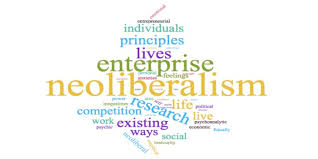 ممکن است استدلال ها و شواهد بسیاری مؤید تحلیل فوق باشند، اما در حیطة عمل تناقض هایی در آن بروز کرد. از یک سو، شکاف های اقتصادی و اجتماعی و طبقاتی موجد نارضایتی و تنش هستند و ممکن است پروژة نوسازی سیاسی را متوقف سازند یا به عقب برانند (از جمله در شکل بسترسازی برای ظهور پوپولیسم و بناپارتیسم و...) و از سوی دیگر- با درنظرگرفتن همان ساخت سیاسی که سازمان و هم پیمانانش در پی «اصلاح» آن بودند- برندگان محتمل سیاست هایی همچون خصوصی سازی ممکن است در شکل یک طبق، سیاسی پدیدار و متشکل شوند و کار «اصلاح »را دشوارتر سازند.
درواقع، سازمان شکاف آمریت- دموکراسی را مهم ترین شکاف جامعۀ ایران م یدانست و سرنوشت سایر شکاف های اجتماعی را به برطرف کردن این شکاف اصلی گره زده بود، اما آن شکاف ها (مانند شکاف مرکز- حاشیه) ممکن بود همچون عامل تغییر اجتماعی ظاهر شوند و برای مثال دربرابر پروژۀ توسعۀ سیاسی مانع ایجاد کنند. این همان اتفاقی بود که بر سرنوشت انتخابات دورة نهم ریاست جمهوری در سال 1384 تأثیر گذاشت.
عامل تغییر اجتماعی
شکاف های اجتماعی از نوع شکاف مرکز- حاشیه در کنار مجموعه ای از عوامل دیگر (از جمله مسائل تاکتیکی و حتی فقط اتفاقی و کاملاً قابل اجتناب) به شکست اصلاح طلبان و توقف «پروژة توسعة سیاسی» منجر شد، درحالی که در جریان کارزار تبلیغاتی انتخابات سال 1384 سازمان و هم پیمانانش رادیکال ترین برنامه های «نوسازی سیاسی دموکراتیک» و «توسعة سیاسی» را وعده می دادند (تاجیک و روزخوش، 1389)، اما به دلایل مختلف ناکام ماندند.
رادیکال ترین
پس از انتخابات سال 1388، سازمان مجاهدین انقلاب غیرقانونی اعلام و فعالیتش متوقف شد .درمجموع، از پایان عصر اصلاحات تا امروز سازمان مجاهدین انقلاب رویکرد توسعة مشخص و متمایز با دوره های پیشین عرضه نکرده است؛
زیرا مجال چندانی در عرصة نظر یا عمل نداشته است. درمجموع، ایدئولوژی سازمان مجاهدین انقلاب پس از دوم خرداد از یک گروه چپ اسلامی- انقلابی به شکلی از گفتار رفرمیستی تغییر شکل داد که در مواردی آشکارا لیبرالیزه شده است .با درنظرگرفتن ملاک هایی همچون رهیافت اقتصاد سیاسی، رویکرد به توسعه ،سیاست اجتماعی، برنامه های اقتصادی، راهبردهای سیاسی، تعریف نقش دولت و جایگاه بازار و... سرشت این ایدئولوژی همچنان گنگ و مبهم می نماید. شاید دلیل این مسئله بغرنج بودن پرکتیس اصلاح طلبانه در وضعیت خاص ایران باشد یا به جایگاه اجتماعی و سیاسی سازمان مجاهدین انقلاب و بافت و محتوای ایدئولوژی این تشکل برگردد یا هما نطورکه در این پژوهش استدلال شده است ترکیبی از هر دو باشد.
بغرنج بودن پرکتیس اصلاح طلبانه
گنگ و مبهم
منابع 
 اباذری ،یوسف ((1393 «سخنرانی در دانشگاه علامه طباطبایی»، سخن امروز ،شمارة 5، بهمن 93: 
 .41 -48
 بازرگان ،مهدی (1363) انقلاب ایران در دو حرکت، ناشر: مؤلف. 
 بشیریه ،حسین (1382) دیباچه ای بر جامعه شناسی سیاسی ایران، دورة جمهوری اسلامی، تهران: 
نگاه معاصر. 
 بشیریه، حسین 1384)) «در آستانة آنومی سیاسی در ایران»، فرایند مدیریت و توسعه ،شمارۀ 62، تابستان 1384: 29- 22. 
 بهداد، سهراب و فرهاد نعمانی 1386)) طبقه و کار در ایران ،ترجمة محمد متحد، تهران: آگاه. 
 بیات ،آصف (1379) سیاست های خیابانی ،ترجمة سید اسدالله نبوی چاشمی، تهران: نشر و پژوهش شیرازه. 
 تاج زاده، مصطفی (1384) «نظام یعنی ما»، در سلیمی، حسین، کالبدشکافی ذهنین  اصلاح طلبان، تهران: گام نو.